Records identified through database searching(n = 595)
Could therapeutic writing improve outcomes for adult clients diagnosed with Anorexia Nervosa?  A systematic review.

Christine Ramsey-Wade - Senior Lecturer in Counselling Psychology, Centre for Appearance Research, UWE Bristol
Dr Heidi Williamson - Senior Research Fellow, Centre for Appearance Research, UWE Bristol
Dr Jane Meyrick – Senior Lecturer in Health Psychology, UWE Bristol
Records after duplicates removed(n = 574)
Abstracts screened(n = 162)
Abstracts excluded as not on therapeutic writing (n = 114)
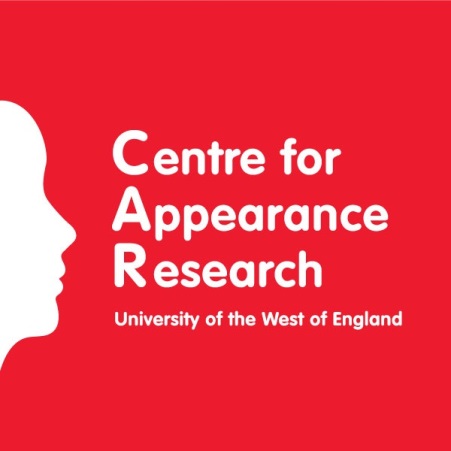 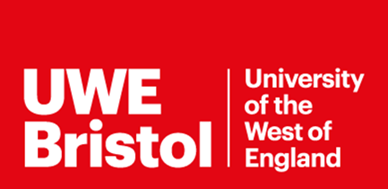 Additional records identified through hand-searching(n = 2)
Full-text articles assessed for eligibility(n = 50)
Full-text articles excluded, with reasons (n = 38):
Irretrievable sources (n = 7)
Not on therapeutic writing (n = 9)
Not research (n = 15)
Not on eating disorder population (n = 1)
Writing intervention was not the primary focus of the study (n = 6)
BACKGROUND

Anorexia: a complex and sometimes deadly presentation, where evidence and treatment lags behind other psychiatric disorders 
Clients with anorexia: often voice dissatisfaction with traditional treatments – reductionist / staff focus on weight gain  
Writing and reading-based interventions : recovery-oriented therapeutic tools, used in mental health care to navigate resistance / ambivalence in group therapy, are being explored to create space for clients’ ambivalence and assist recovery among those with eating disorders
Creative writing for therapeutic purposes: descriptive literature available but evidence base limited
Expressive writing:  SR of 146 randomised studies of Pennebaker’s experimental disclosure intervention (Frattaroli, 2006) found expressive writing beneficial for psychological and physical health, with positive and significant average r-effect size of .075.  Benefits thought to be achieved through repetition & extinction of negative thoughts/feelings
Body image or eating disorder interventions used 
      expressive writing as an active control condition, with 
      control groups showing non-significant or marginally 
      significant positive results.  Some advocate for
      writing-based interventions for eating disorders 
      within stepped care model of treatment.  This is difficult 
      to assert until evidence for writing-based
      interventions for eating disorders is systematically 
      identified and assessed

Aim: Is Therapeutic Writing an Appropriate Treatment for 
      Anorexia?
RESULTS
Qualitative studies (n = 3)
Mixed method study (n = 1)
Quantitative studies (n = 8)
Primary narrative quantitative analysis
Secondary narrative qualitative analysis
Qualitative studies
Quantitative studies
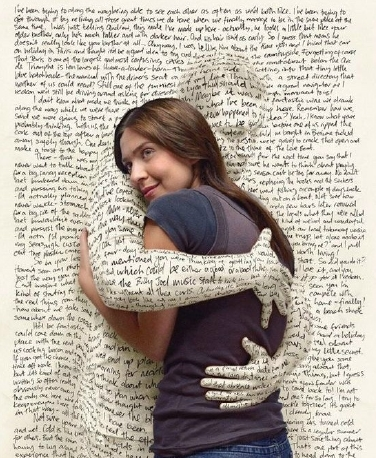 METHOD

Inclusion criteria for this review were wide, as previous reviews highlighted a lack of research  
Studies included that directly tested or explored therapeutic writing interventions in adults who presented with common features of anorexia: disordered food restriction
     underweight (BMI ≤ 18.5); body image dissatisfaction; reticence or a lack of   
      emotional expressiveness; experience of trauma; perfectionism
A full description of search terms, databases searched, search strategy and study selection process can be provided on request 
Papers meeting inclusion criteria were assessed for methodological validity using standardised critical appraisal checklists for randomised trials and qualitative research from The Joanna Briggs Institute (2016).  Each tool produced a score which was converted into a percentage, with higher quality papers given more weight in the narrative analysis
Meta-analysis not possible due to range of outcome measures and designs, so a narrative synthesis was conducted by first extracting and analysing the quantitative data, giving more weight to the higher quality	        studies, and then triangulating this data with the results of the 	        qualitative studies.
DISCUSSION

Insufficient evidence to suggest that therapeutic writing can improve outcomes for clients diagnosed with anorexia (low sample sizes and most research with normal or other ED populations such as BN, not AN)
BUT Evidence that expressive writing tasks can improve outcomes in related areas, such as body image dissatisfaction, self-esteem and cognitive flexibility in a normal population, and can improve body image or eating disorder symptoms in eating disorder populations
Emotional expression, group cohesion, de-centring or distraction could all be causal pathways for therapeutic writing interventions in different contexts and at different times, as each emerged in several quantitative or qualitative studies. Qualitative research in particular pointed to the role of catharsis or expression in beneficial outcomes, and not exposure.
Research in related areas suggests that therapeutic writing interventions e.g. expressive writing may improve outcomes for clients recovering from anorexia.  
More research is needed to explore these effects further, with more objective outcome measures (over-reliance on self-report measures), and a wider variety of writing interventions (i.e. therapeutic creative writing).
Clinicians need to proceed with the implementation of such interventions cautiously and as an adjunct to therapy as opposed to a primary intervention, as the evidence, while largely positive, is equivocal about the most effective form of therapeutic writing at present. 
Writing tasks should be allocated appropriately based on individual clinical need.
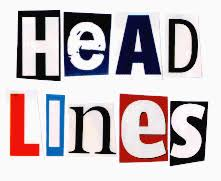 Figure 1: PRISMA flow diagram
Correspondence: christine.ramsey-wade@uwe.ac.uk
References:
Arigo, D. and Smyth, J.M.  (2012)  The benefits of expressive writing on sleep difficulty and appearance concerns for collage women.  Psychology and Health.  27 (2), pp.210-226.
East, P., Startup, H., Roberts, C. and Schmidt, U.  (2010)  Expressive writing and eating disorder features: A preliminary trial in a student sample of the impact of three writing tasks on eating disorder symptoms and associated cognitive, affective and interpersonal factors.  European Eating Disorders Review.  18 (3), pp.180-196.
Earnhardt, J.L., Martz, D.M., Ballard, M.E. and Curtin, L.  (2002)  A writing intervention for negative body image: Pennebaker fails to surpass the placebo.  Journal of College Student Psychotherapy.  17 (1), pp.19-35.  
Frattaroli, J.  (2006)  Experimental Disclosure and Its Moderators: A Meta-Analysis.  Psychological Bulletin, 132 (6), pp. 823-865.
Frayne, A. and Wade, T.D.  (2006)  A comparison of written emotional expression and planning with respect to bulimic symptoms and associated psychopathology.  European Eating Disorders Review.  14 (5), pp.329-340.
Joanna Briggs Institute.  Joanna Briggs Institute Reviewers' Manual: 2016 edition.  Australia: The Joanna Briggs Institute; 2016.
Johnston, O., Startup, H., Lavender, A., Godfrey, E. and Schmidt, U.  (2010)  Therapeutic writing as an intervention for symptoms of bulimia nervosa: Effects and mechanism of change.  International Journal of Eating Disorders.  43 (5), pp.405-419. 
Lafont, J. and Oberle, C.D.  (2014)  Expressive writing effects on body image: Symptomatic versus asymptomatic women.  Psychology.  5 (5), pp.431-440.
Merrell, R.S., Hannah, D.J., Van Arsdale, A.C., Buman, M.P. and Rice, K.G.  (2011)  Emergent themes in the writing of perfectionists: A qualitative study.  Psychotherapy Research.  21 (5), pp.510-524.
Niles, A.N., Haltom, K.E.B., Mulvenna, C.M., Lieberman, M.D. and Stanton, A.L.  (2014)  Randomized controlled trial of expressive writing for psychological and physical health: the moderating role of emotional expressivity.  Anxiety, Stress, & Coping.  27 (1), pp.1-17.
Phillips, L. and Rolfe, A.  (2016)  Words that work? Exploring client writing in therapy.  Counselling and Psychotherapy Research.  16(3), pp. 193 – 200.
O'Connor, D.B., Hurling, R., Hendricks, H., Osborne, G., Hall, J, Walklet, E., Whaley, A. and Wood, H.  (2011)  Effects of written emotional disclosure on implicit self-esteem and body image.  British Journal of Health Psychology, 16, pp. 488-501.
Showell, L.J.  (2012)  Dear Me: Exploring the Experience of Generating Self-Compassion through Letter Writing in Adults with Eating Disorders.  D.Clin.Psych., University of Leicester. 
Smyth, J.M., Hockemeyer, J.R. and Tulloch, H.  (2008)  Expressive writing and post-traumatic stress disorder: Effects on trauma symptoms, mood states, and cortisol reactivity.  British Journal of Health Psychology.  13 (1), pp.85-93.